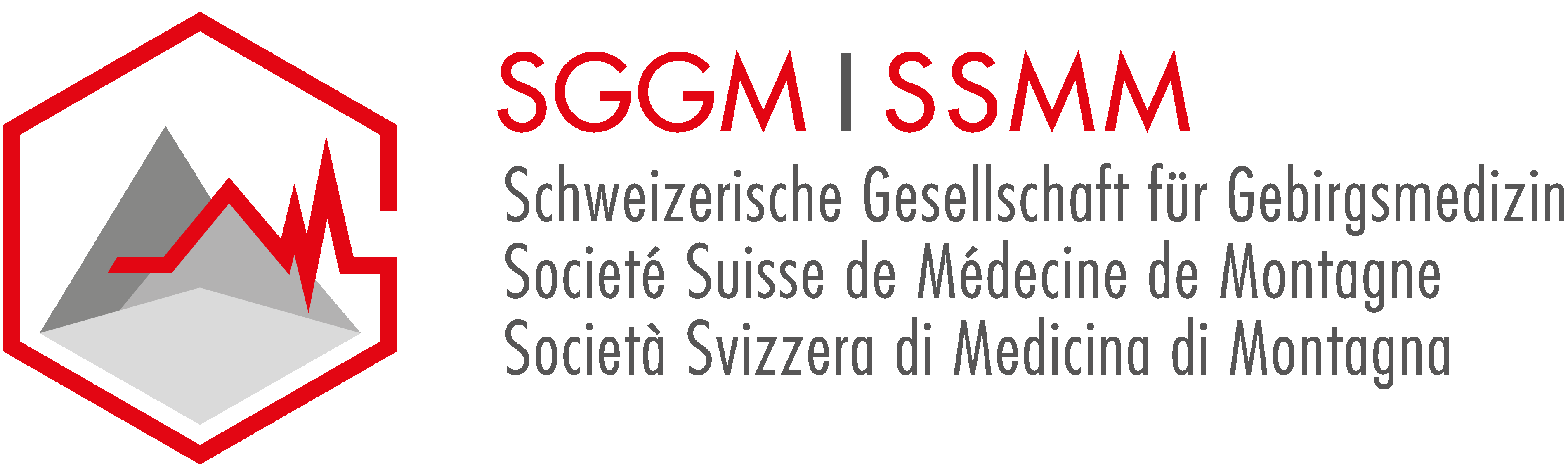 Organigramm Schweizerische Gesellschaft für Gebirgsmedizin
						                          Stand 11/2022/DB
Mitgliederversammlung
Vorstandsausschuss
Präsidentin
Corinna Schön
Vize-Präsident 
Martin Walliser
Redaktor
Tommy Dätwyler
Aktuarin
Anne-Aylin Sigg
Kassier 
Michael Bigger
Sekretariat
Daniela Berther
Basiskurs Winter
Edith Oechslin
Marc Maurer
Homepage
Daniela Berther
Sylviane Perret
Refresher-/Advanced-Kurs 
Anne-Aylin Sigg
Laienkurse
SAC/J&S-Kurse
Melanie Kuhnke
Arbeitskommissionen
Höhenmedizinkurs im Expeditionsstil 
Urs Hefti
Forum Alpinum
Tommy Dätwyler
Basiskurs Sommer
Carla Gürtler
Isabel Danioth
Bergrettungsmedizin-Tagung
Alex Kottmann
Cours de base été 
Anne-Chantal Lambert
Kletterkurs PLUS
Corinna Schön
Forschung
Jacqueline Pichler Hefti
Lawinenkurs
Urs Hefti
Speleo-Kurs
Andreas Köpfli
Cours de base hiver Pierre Conne
Freeridekurs
Edith Oechslin
Übersetzung
Nicolas Lagnaux
Partner National
Partner International
REGA
Alex Kottmann
ARS Beirat
Corinna Schön
SAC
Corinna Schön
SSS
Andreas Köpfli
GRIMM
Burkhard Michaeli
Air Zermatt
Oliver Reisten
UIAA
Matthias
Hilty
IKAR
Corinna Schön
ISMM
vakant
Wilderness Medicine
Urs Hefti